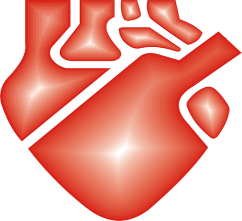 Evidencia Científica
Grupo Nº5
R3. Francy Bravo (Ponente)
R2. Nathalia Landaeta (Relator)
R1. Miguel Cabeza
R1. Jerfferson Flores
02 de marzo de 2020.
INTERROGANTE DEL CICLO
En la ecografía vascular, 
¿Cuál es la región anatómica (carotídea o femoral) que permite hacer diagnóstico de ateroesclerosis subclínica como predictor de riesgo cardiovascular?
ARTICULO A DISCUTIR
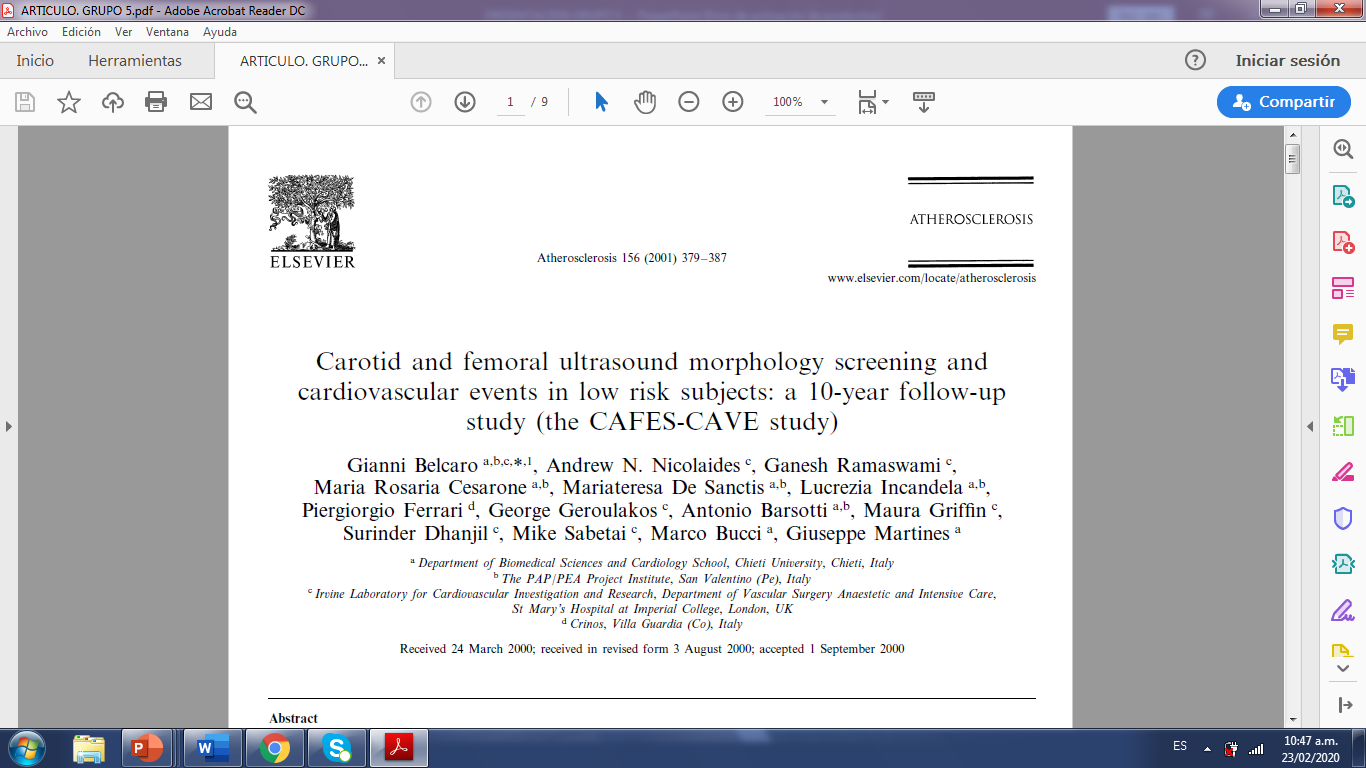 Detección de morfología de ultrasonido carotídeo y femoral y eventos cardiovasculares en sujetos de bajo riesgo: un estudio de seguimiento de 10 años (estudio CAFES-CAVE)
INTRODUCCIÓN
INTRODUCCIÓN
OBJETIVO
Aplicar la clasificación por ultrasonido de los cambios arterioscleróticos de la pared de la arteria carótida y femoral en una población de individuos asintomáticos para determinar en un seguimiento de 10 años la tasa de eventos cardiovasculares asociados con cada clase.
METODOLOGÍA
Población de estudio
METODOLOGÍA
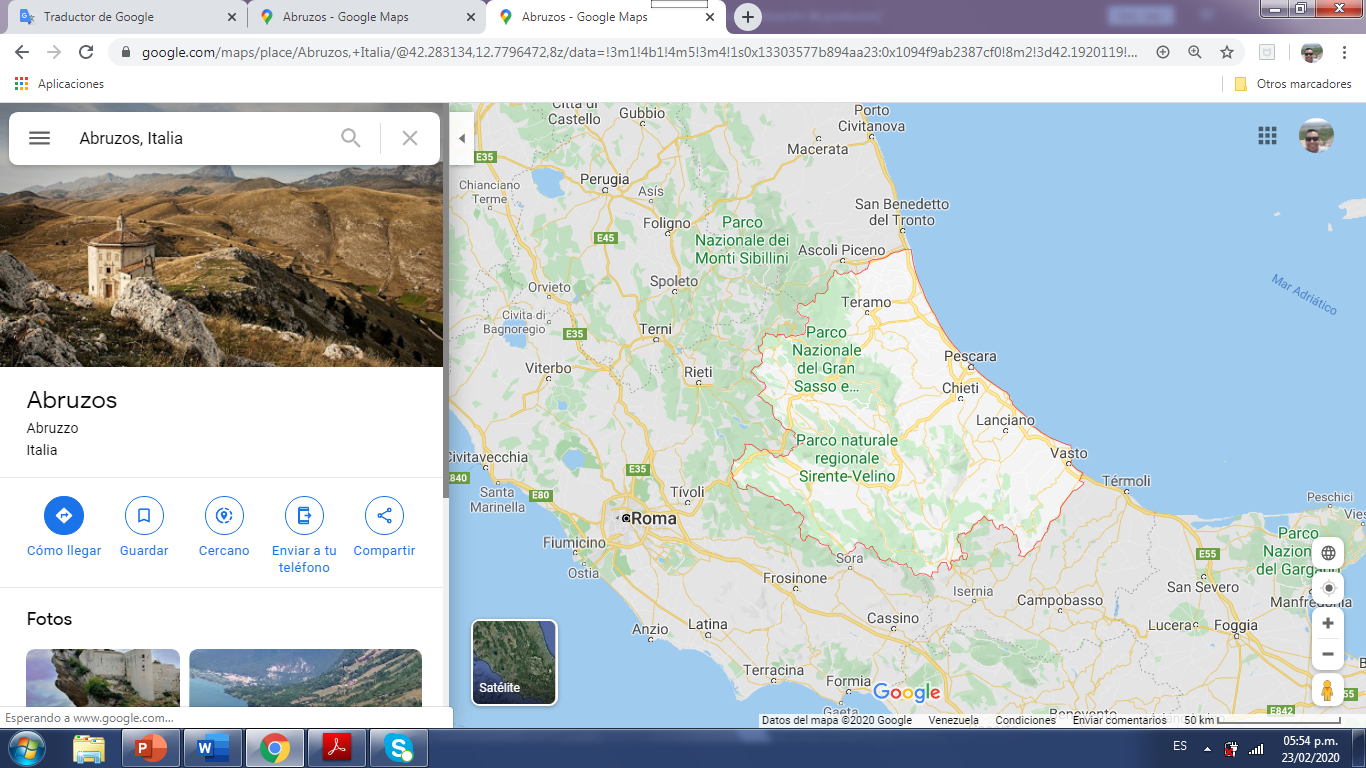 Abruzos (centro-este de Italia) en la provincia de Pescara
Población de estudio
METODOLOGÍA
Criterios de exclusión
METODOLOGÍA
METODOLOGÍA
Valores normales
Colesterol total 5.2 mmol/l (2g/l), colesterol LDL 3.4 mmol/l (1.30g /l), HDL 0.9 mmol/l (0.35g/l), triglicéridos 2.3 mmol/l (2g/l), fibrinógeno 0.012 mmol/l (4g/l) y glucosa 3.9–5.5 mmol/l (0.7–1.0g/l)
METODOLOGÍA
La arteria carótida y la femoral común se evaluó para una longitud de aproximadamente 3 cm (1,5cm proximal y distal).
Ultrasonido
Escáner dúplex ATL Ultramark 4 utilizando un transductor lineal de alta resolución de 7,5 MHz
Los parámetros técnicos de ultrasonido (rango dinámico, rango de profundidad, potencia, rechazo, borde y escala de grises) fueron predefinidos), y se mantuvieron constantes al comienzo de cada prueba. Sin embargo, las ganancias se ajustaron de acuerdo con la necesidad de imágenes para optimizar la mejor imagen.
Se utilizaron el mismo equipo y sondas durante los 10 años de seguimiento
Tabla 1. Clasificación de la morfología de la pared arterial por ultrasonido carotídeo y femoral .
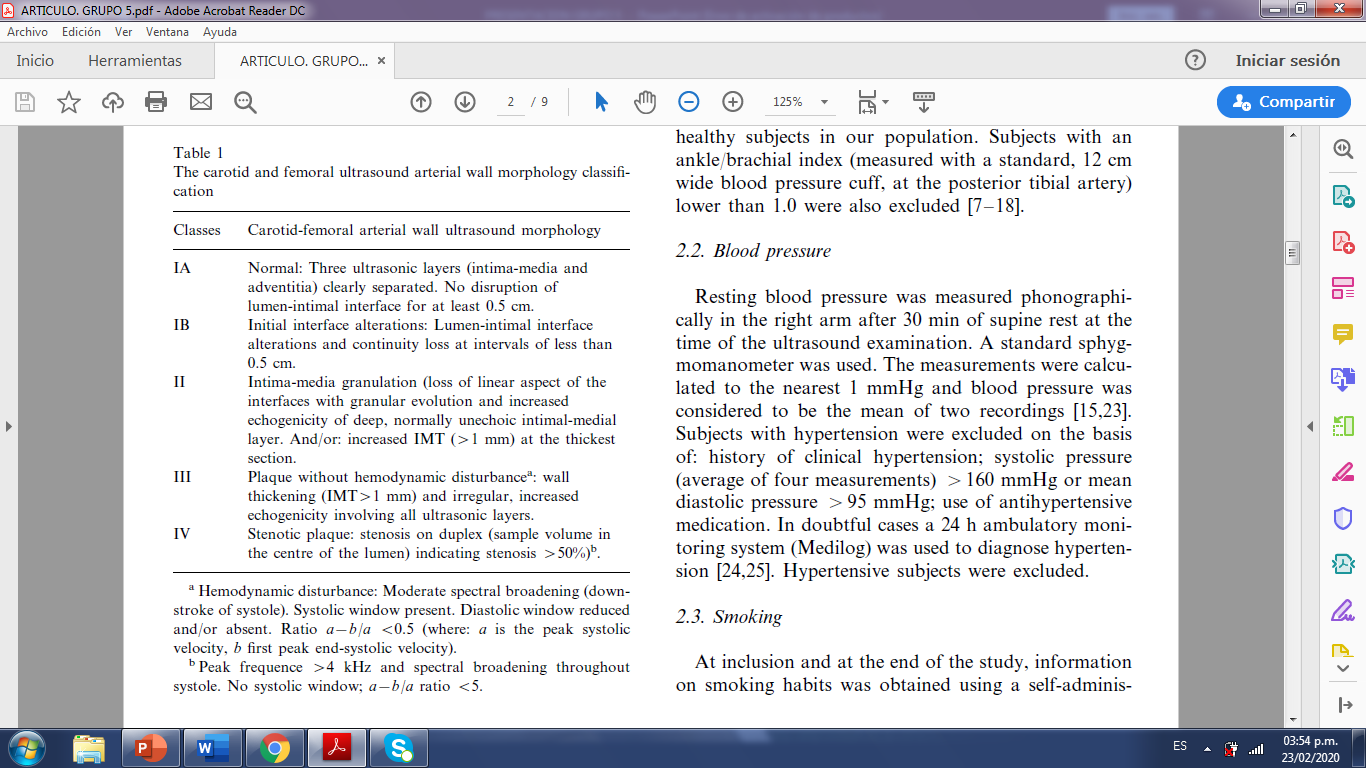 Estudios de reproducibilidad
METODOLOGÍA
Cien sujetos (20 de cada clase, cuatro arterias por paciente) fueron examinados en dos ocasiones diferentes dentro de 10-15 días para estimar la variabilidad intraobservador de la grabación con cinta de ultrasonido y la atribución de clase. Las dos grabaciones y la atribución de clase fueron realizadas por el mismo médico que desconocía el resultado del primer examen. El coeficiente de variación fue en promedio del 5%.
Variabilidad intra-observador
Estudios de reproducibilidad
METODOLOGÍA
El error en la atribución de clase en 100 grabaciones (100 pacientes) leídas a ciegas y clasificadas por cuatro observadores diferentes, sin conocer la identidad de los sujetos bajo evaluación, fue del 2,75%.
Variabilidad inter-observador
METODOLOGÍA
Puntos finales
Puntos finales secundarios
1. El desarrollo de eventos cardiovasculares o muerte por un evento cardiovascular.

2. Finalización del seguimiento de 10 años.
La progresión de una clase a clases más avanzadas o la regresión de una clase a clases menos avanzadas (detectadas en los escaneos repetidos cada 2 años).
METODOLOGÍA
Puntos de salida
METODOLOGÍA
Efectos cardiovasculares y muerte
Desarrollo de signos y síntomas cardiovasculares y/o complicaciones relacionadas con la ateroesclerosis que requieren hospitalización y tratamiento
Los sujetos fueron seguidos con una visita clínica y un cuestionario, y evaluados para eventos médicos. Se obtuvieron ECG de forma rutinaria como parte del examen clínico básico anual.
Definiciones
METODOLOGÍA
Infarto de miocardio: 
Realizado por un cardiólogo. Se definió como la presencia de dos de los siguientes tres criterios: dolor torácico típico, creatina fosfoquinasa-MB positiva y presencia de una nueva onda Q en el ECG.
Muerte:
Se definió a partir de los registros hospitalarios o de la información obtenida de la familia y verificada por el certificado de defunción.
Eventos cerebrovasculares: AIT o accidentes cerebrovasculares definidos por un neurólogo con la ayuda de TC o RMN.
Eventos vasculares periféricos: aparición de claudicación, dolor isquémico o signos de embolización y aparición de aneurismas, determinado por un angiólogo o cirujano vascular utilizando dúplex de color, índice tobillo-brazo Doppler y/o una prueba de cinta de correr.
METODOLOGÍA
Progresión
1
La prueba de tabla de contingencia se utilizó para analizar las diferencias entre la distribución de clases y la ocurrencia de eventos cardiovasculares. La proporción de fumadores (nunca, pasados ​​o actuales) dentro de las clases se comparó mediante una prueba de chi-cuadrado.
3
Se realizó con SPSS y HGIII para Windows 95 y el Sistema estadístico SOLO (BMDP Statistical Software, Inc., EE. UU.)
Análisis estadístico
2
La prueba U de Mann-Whitney se utilizó para la comparación entre las variables e intervalos de confianza del 95%.
5
Valor de p estadísticamente significativo <0,05
La prueba logrank se utilizó para evaluar la diferencia en las tasas de supervivencia
4
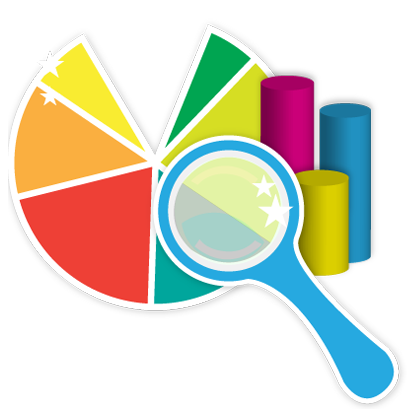 RESULTADOS
Tabla 2. Datos antropométricos basales (inclusión), presión arterial, frecuencia cardíaca y hábitos de fumar de los 10000 sujetos que completaron el seguimiento de 10 años. Solo se incluyeron sujetos con análisis de sangre dentro del rango normal
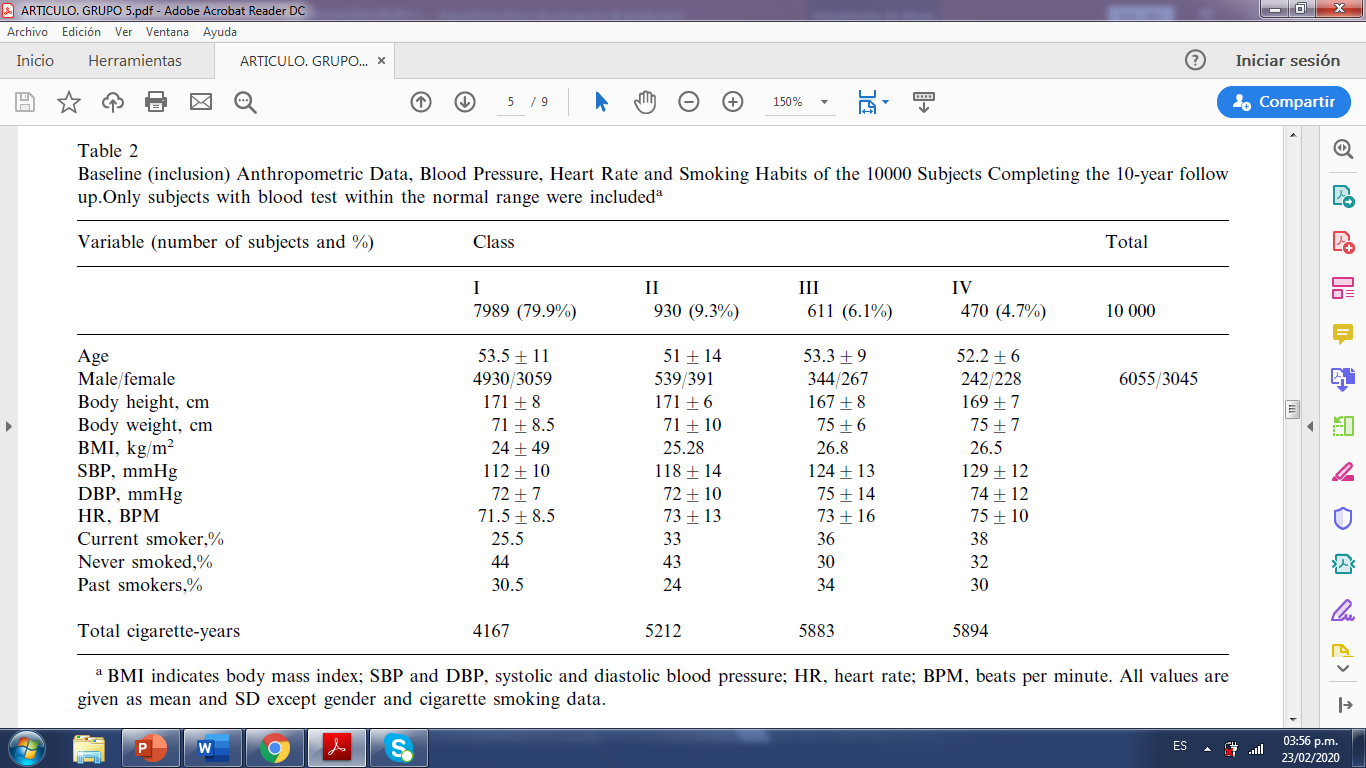 Tabla 3. Detalles de la población (rango de edad 35-65 edad media 52.7 ± 6.3) y grupos de clasificación de ultrasonido. También se indica la progresión a una clase más avanzada.
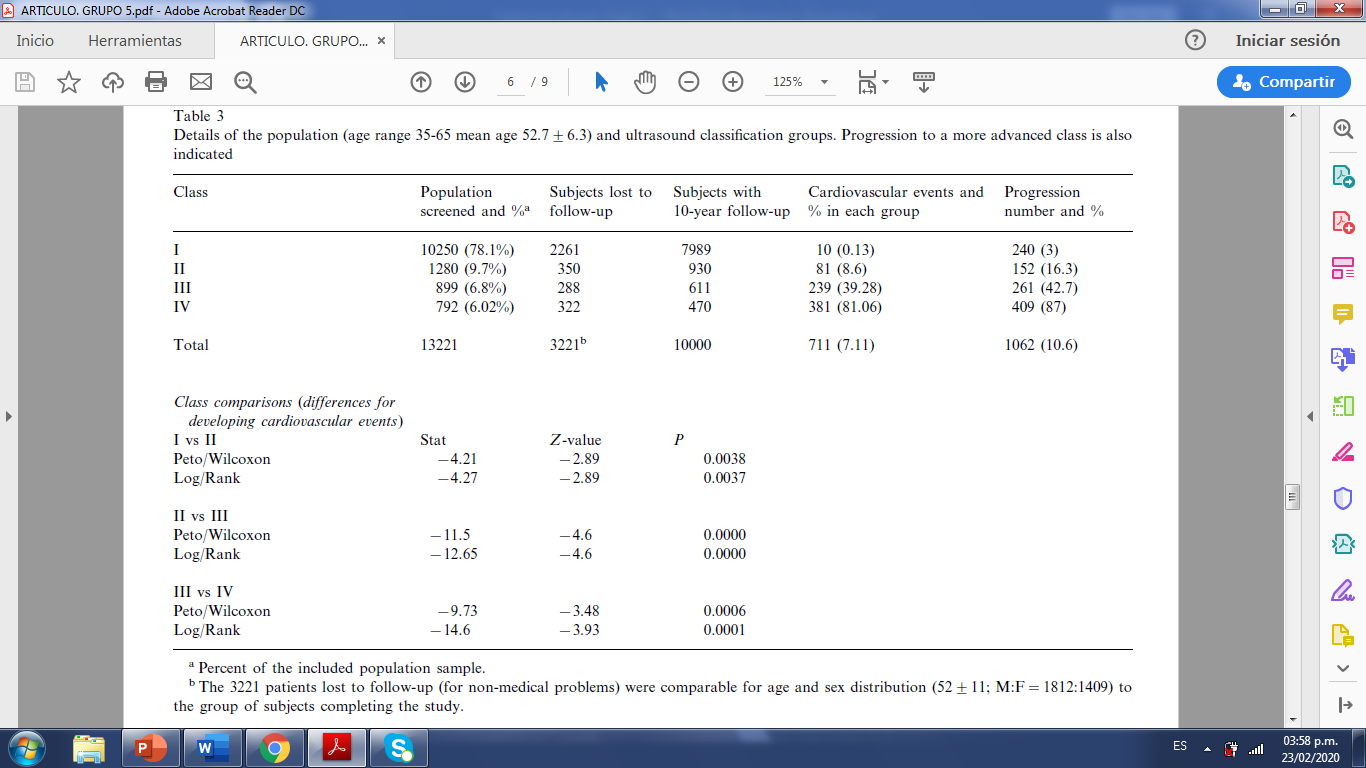 Perdidas debido al tratamiento
1%
4,3%
10%
14,6%
21%
23%
22%
26%
22,05%
27,34%
32,03%
40,65%
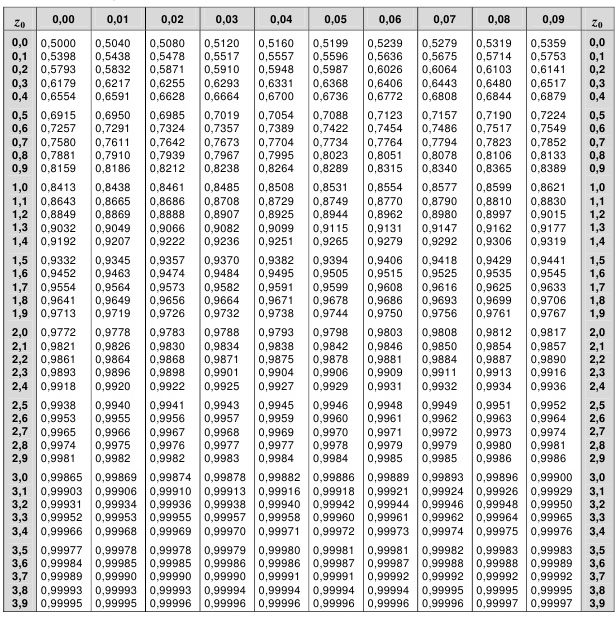 Tabla 3. Detalles de la población (rango de edad 35-65 edad media 52.7 ± 6.3) y grupos de clasificación de ultrasonido. También se indica la progresión a una clase más avanzada.
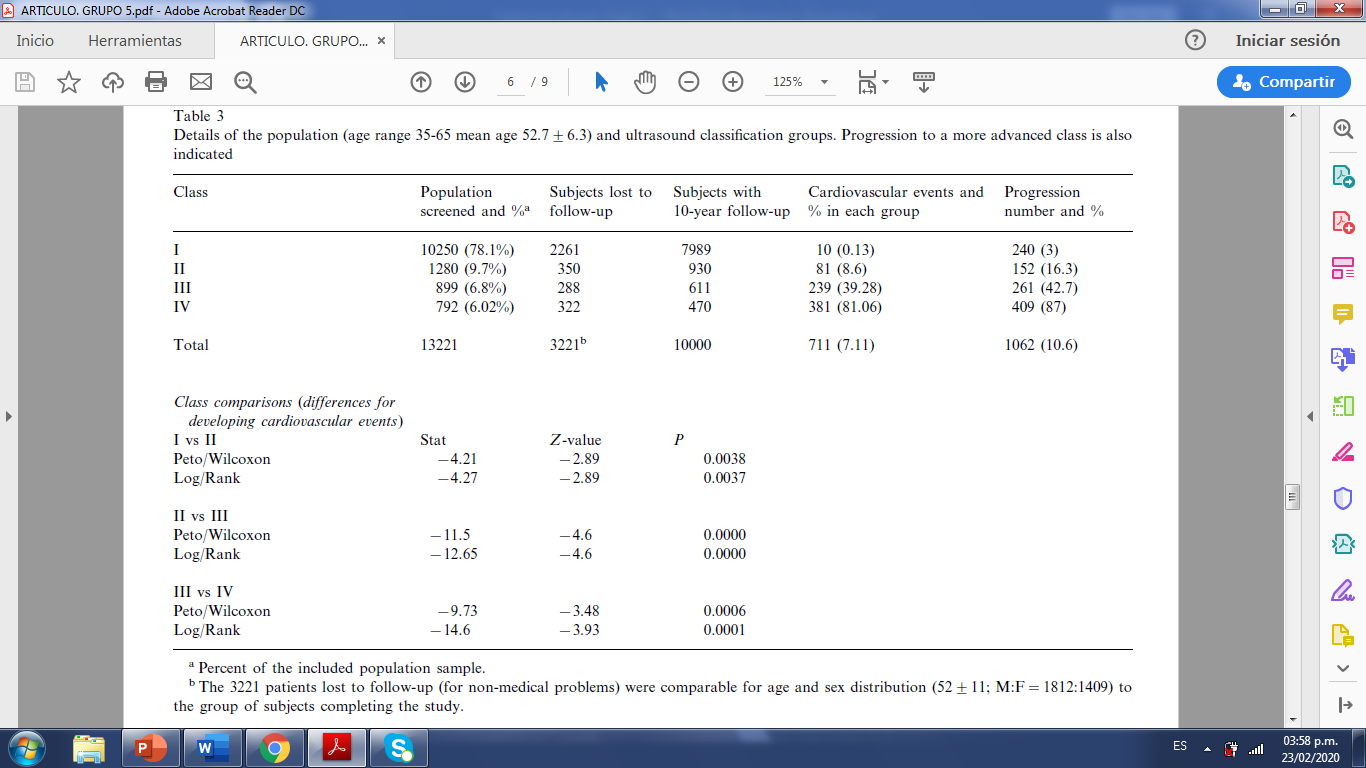 Tabla 4. Eventos cardiovasculares en detalle.
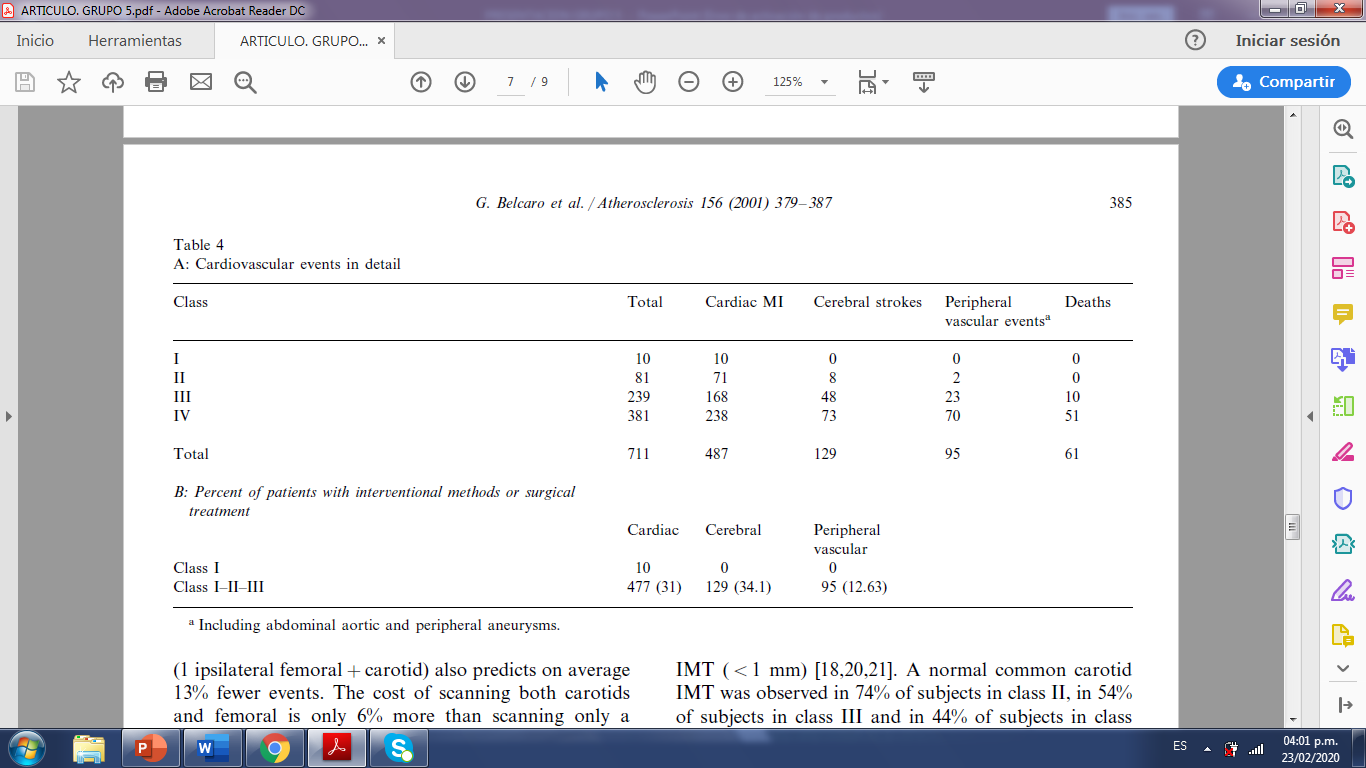 Figura 1. Porcentaje de sujetos sin eventos en las cuatro clases de ultrasonido carotídeo femoral en el seguimiento de 10 años (prueba logrank). Se muestra la tasa de supervivencia acumulativa libre de eventos de las diferentes clases. La disminución de la tasa libre de eventos en los grupos III y IV en comparación con las clases I y II fue significativa (prueba de rango logarítmico; P 0,001).
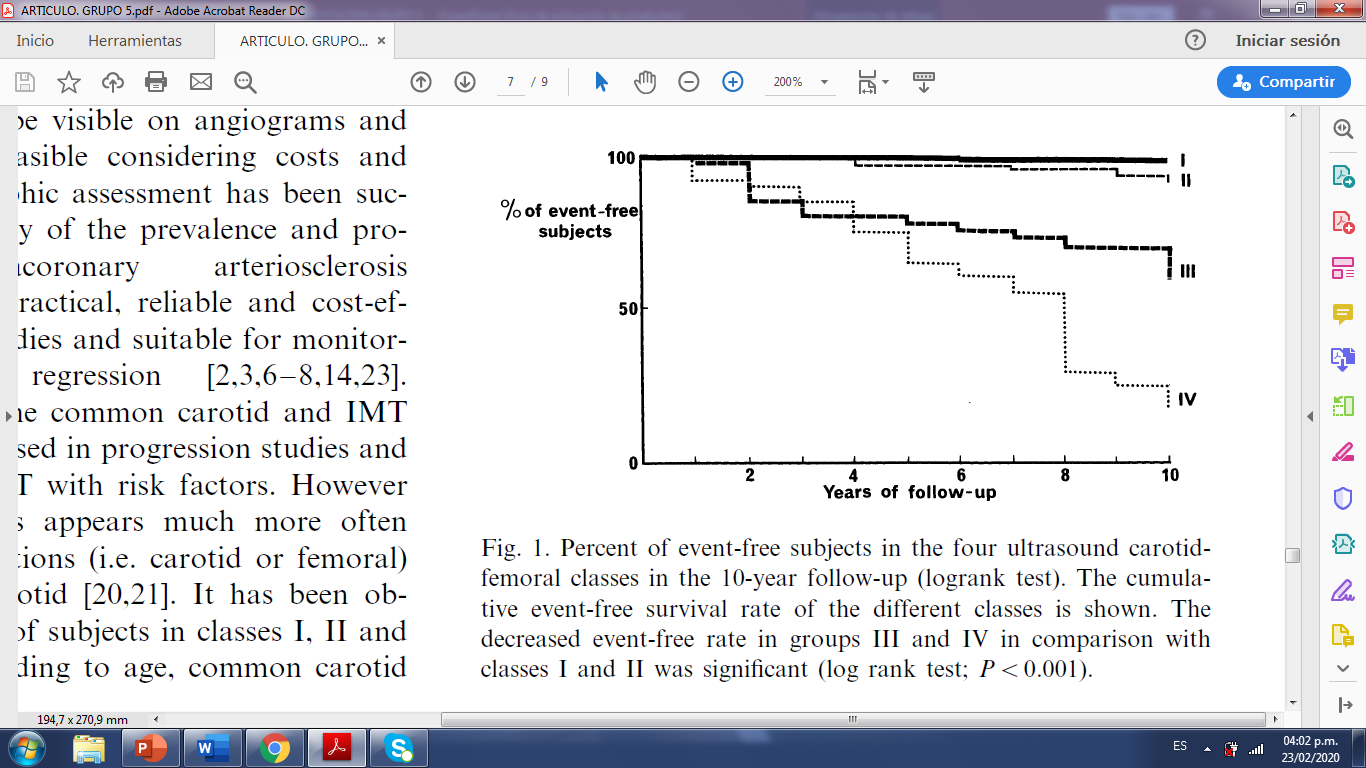 DISCUSIÓN
CONCLUSIÓN
Cada clase en la clasificación arterial parece estar relacionada con una prevalencia diferente de futuros eventos cardiovasculares. Este método puede considerarse como una técnica de detección simple y rentable para evaluar la ateroesclerosis subclínica que puede ser útil para seleccionar precozmente, en la evolución de la ateroesclerosis, sujetos propensos a sufrir eventos cardiovasculares, que necesitan un programa de seguimiento y prevención más cuidadoso.
LISTA DE COTEJO
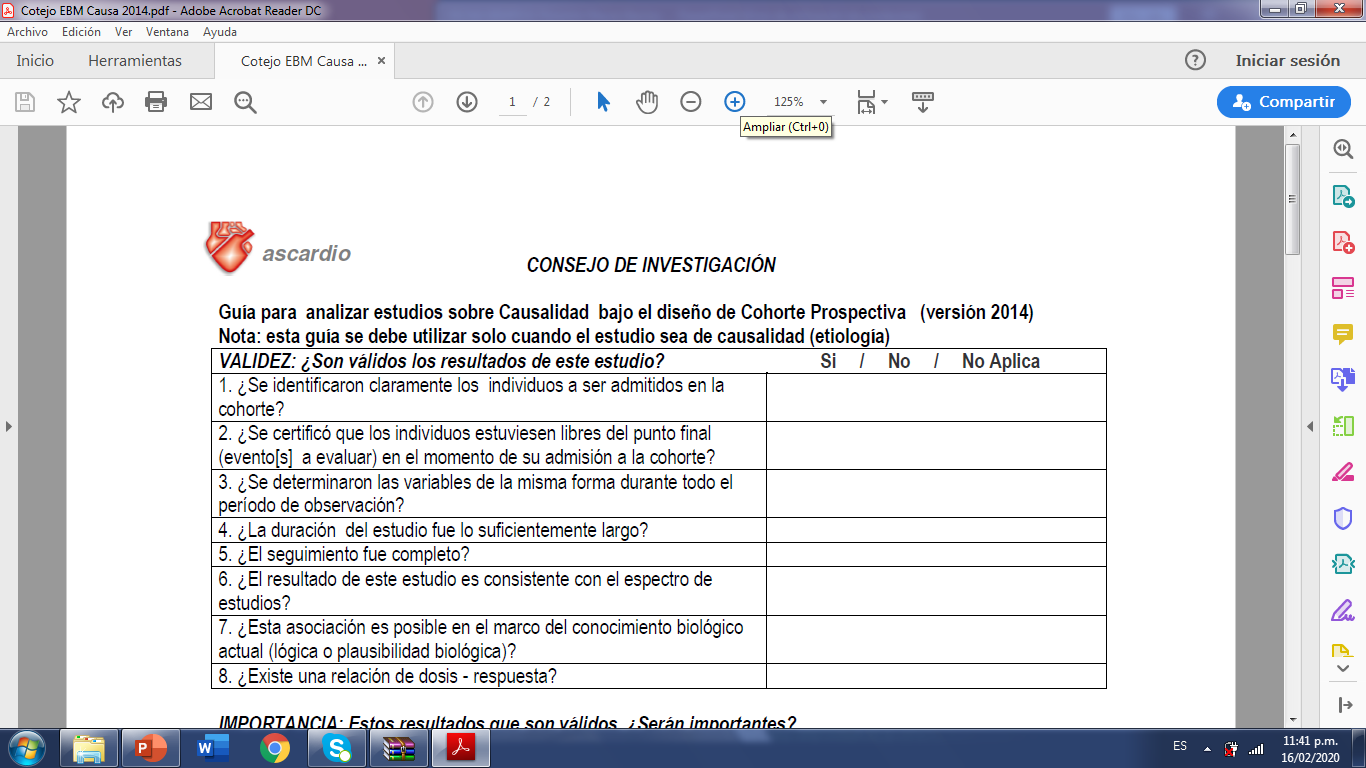 X
X
X
X
X
X
X
X
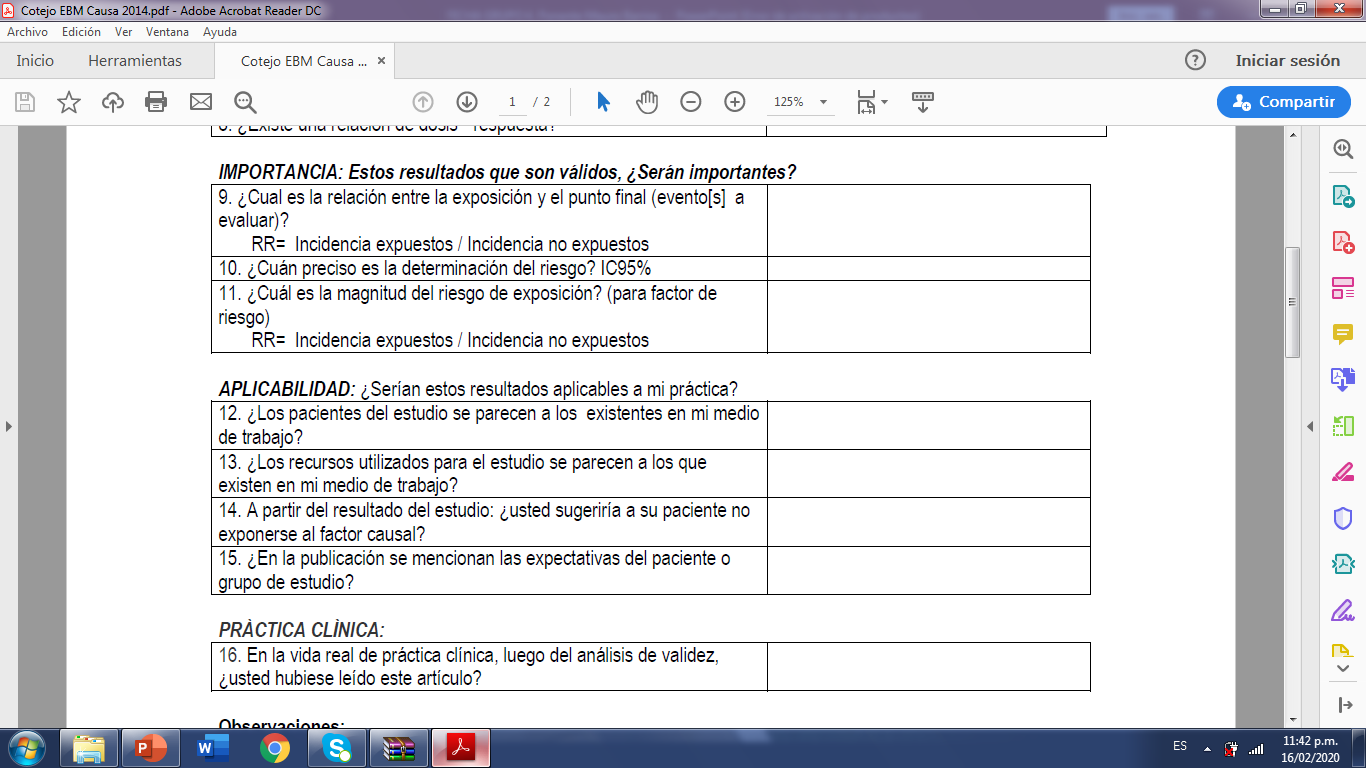 X
X
X
X
X
X
X
X
APORTES DEL GRUPO
RECORDEMOS LA INTERROGANTE
En la ecografía vascular, 
¿Cuál es la región anatómica (carotídea o femoral) que permite hacer diagnóstico de ateroesclerosis subclínica como predictor de riesgo cardiovascular?
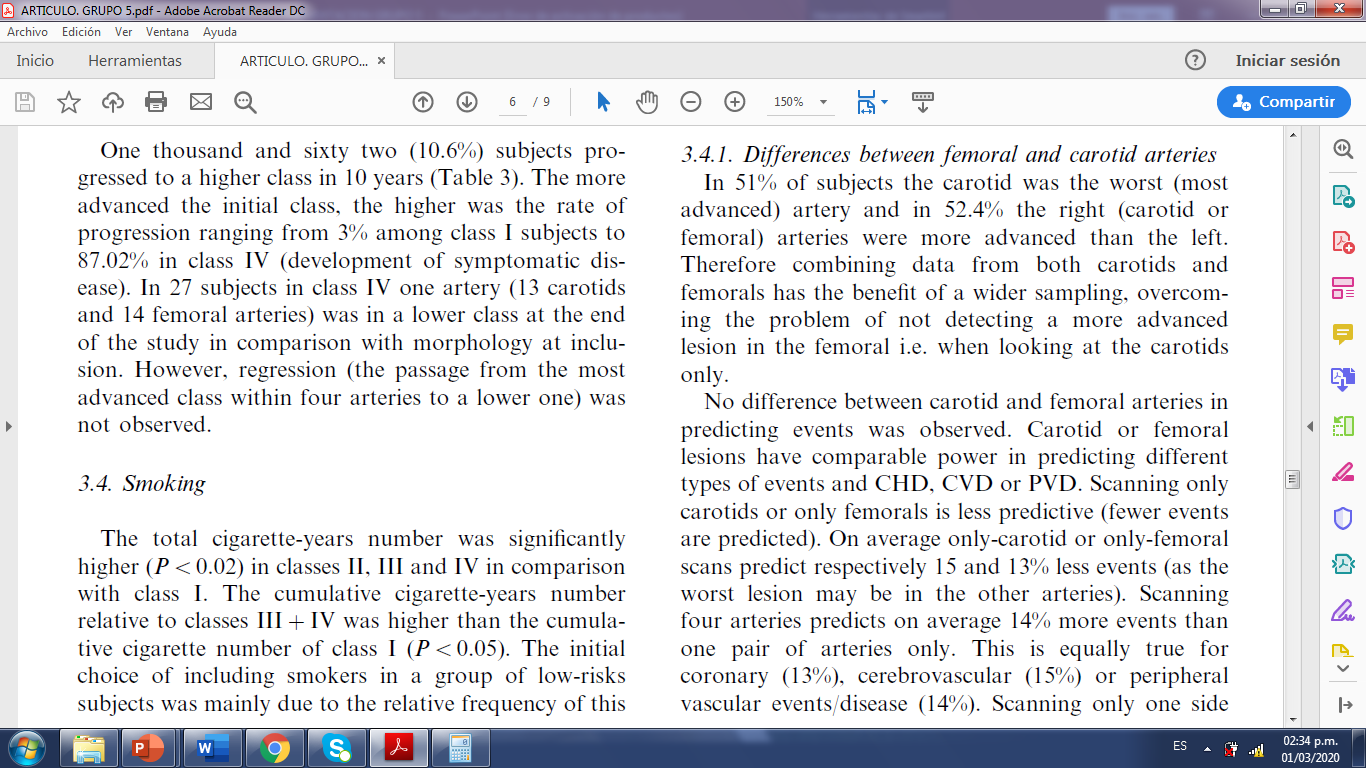 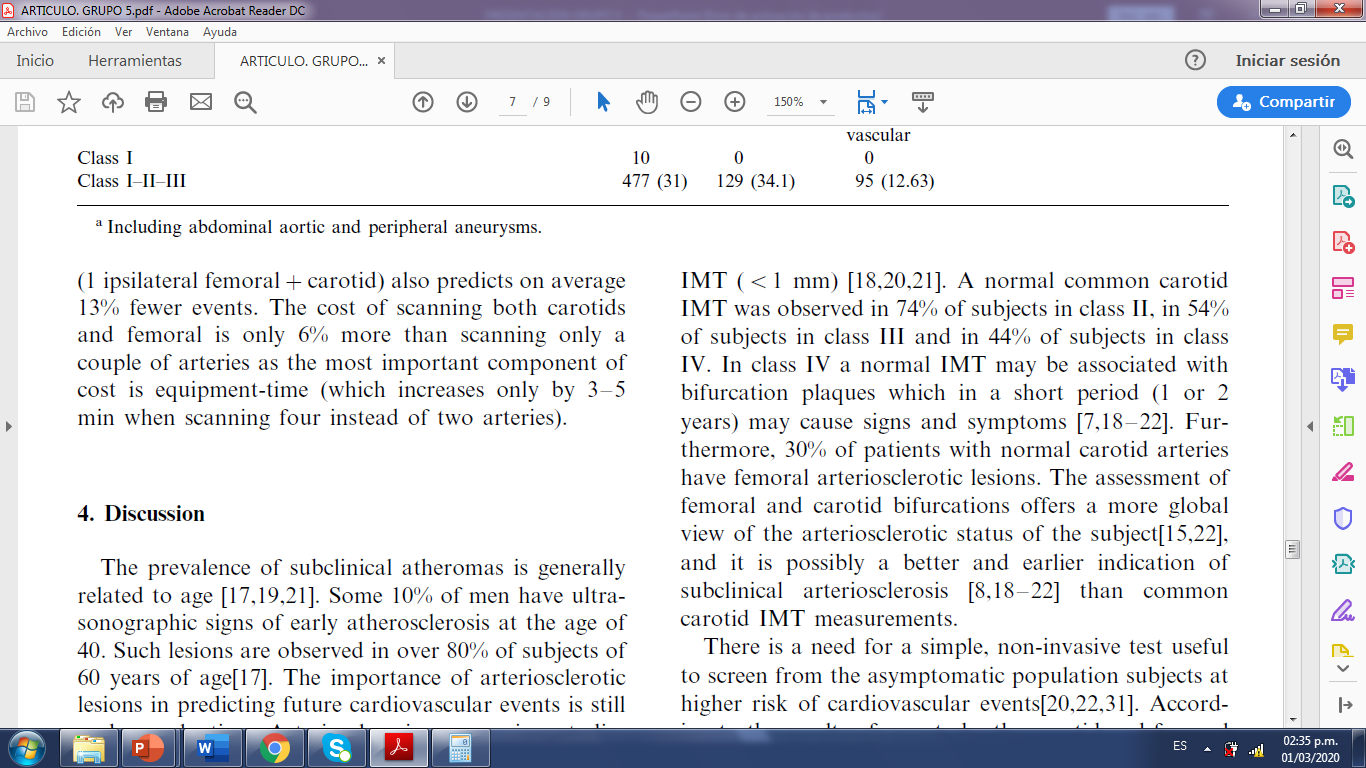 OTROS APORTES
Gracias